Povrch a objem těles
Pravidelné mnohoúhelníky a pravidelné hranoly
Rovnostranný trojúhelník
Rovnostranný trojúhelník
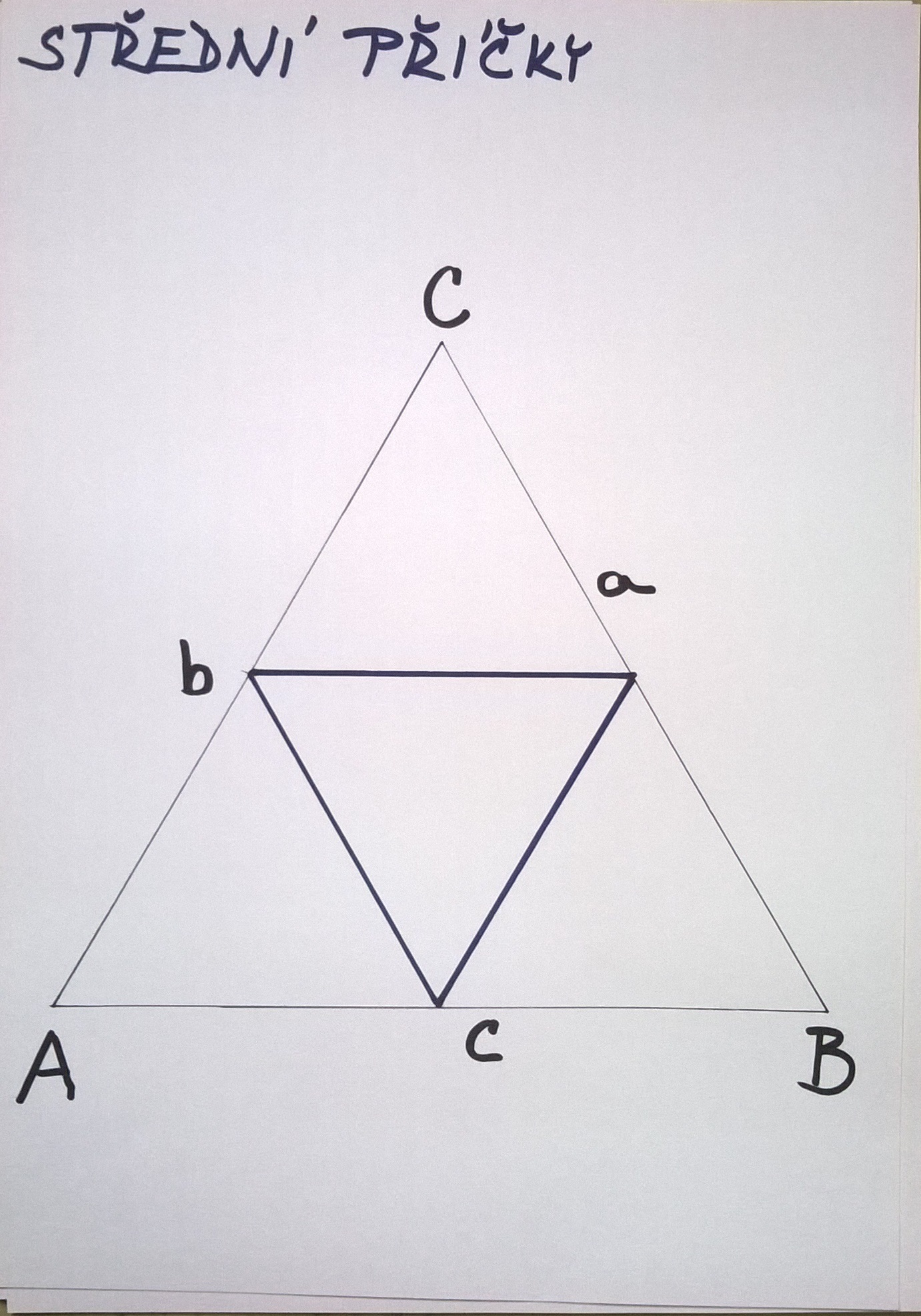 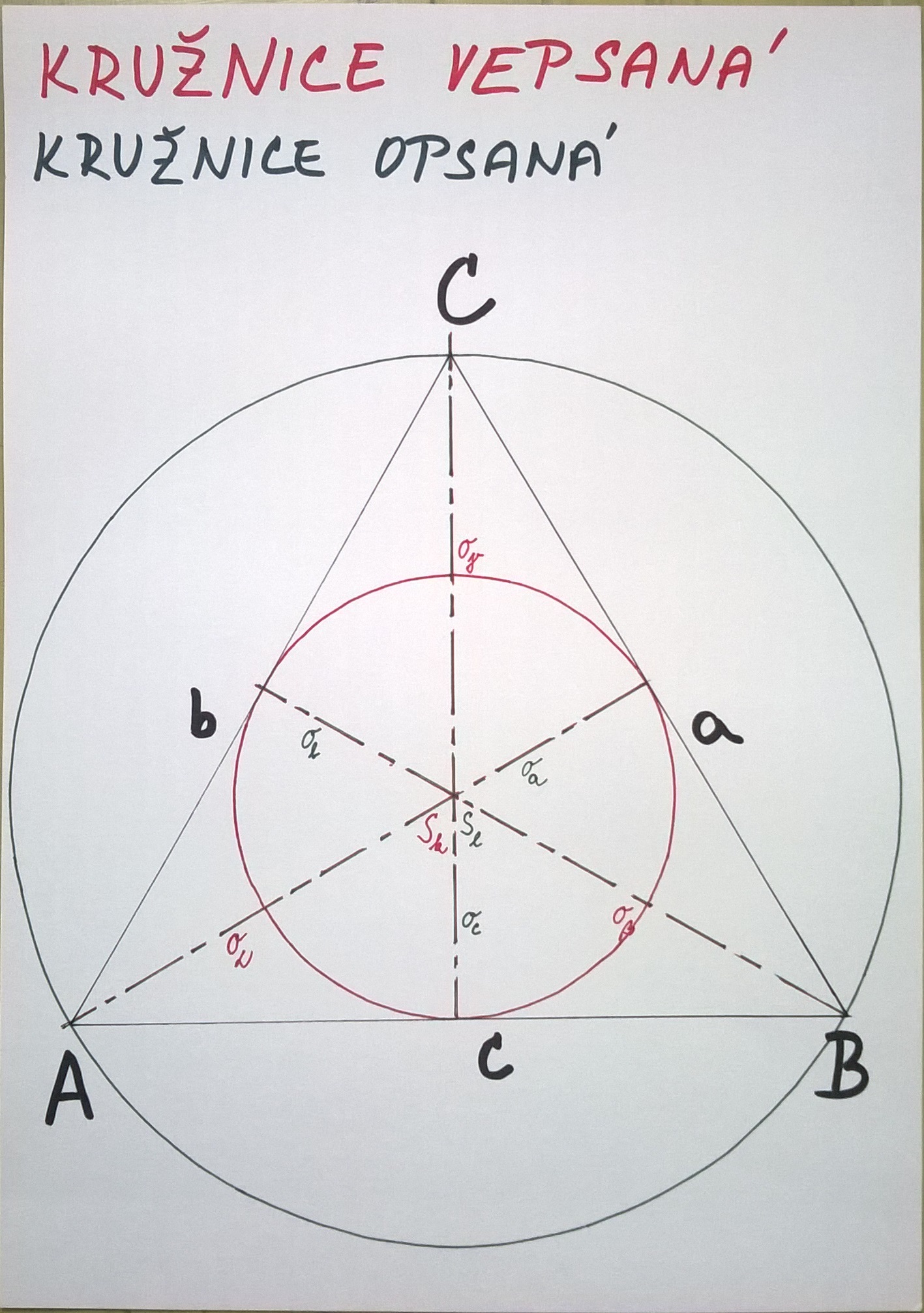 Rovnoramenný trojúhelník
Rovnoramenný trojúhelník
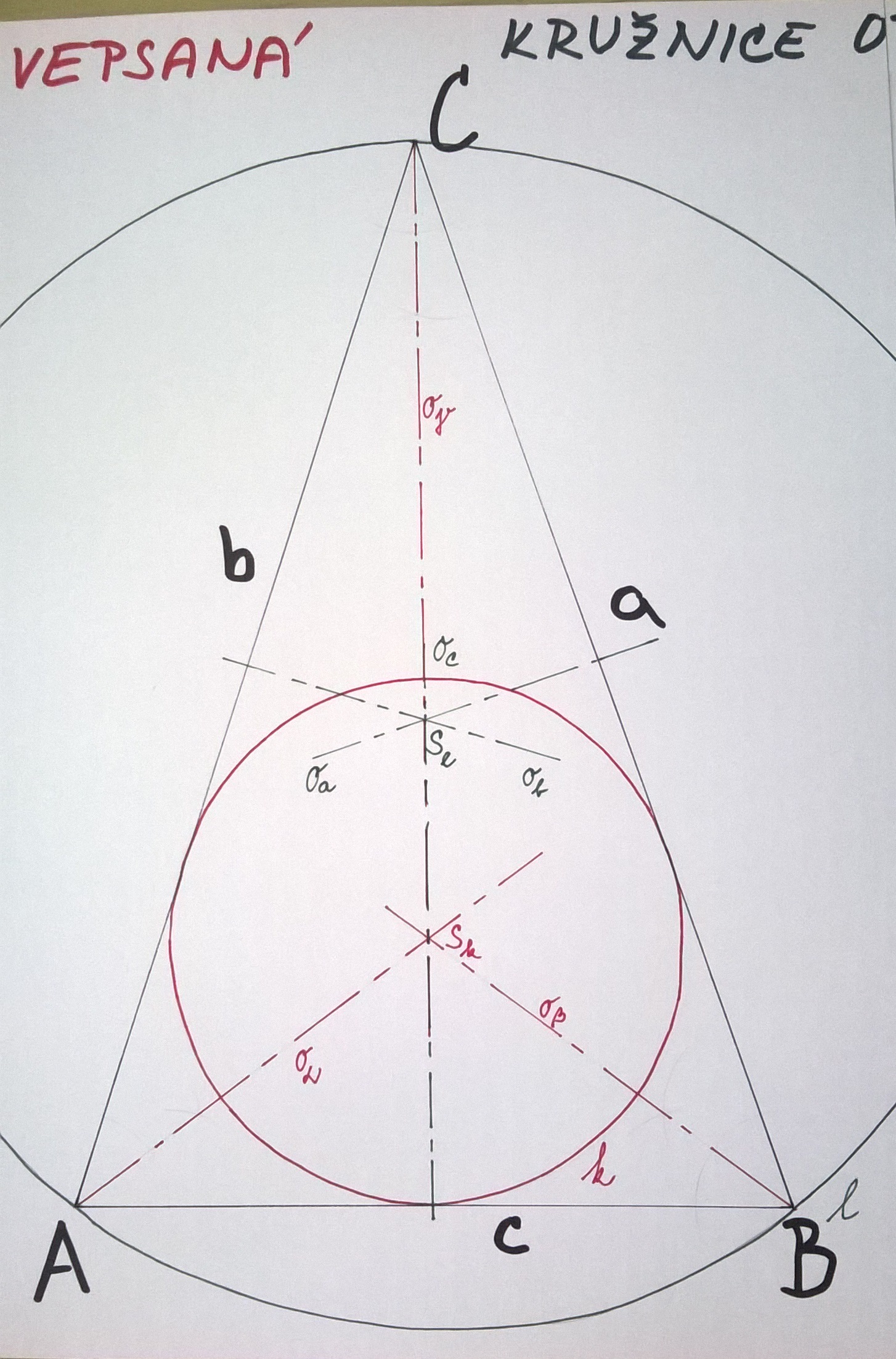 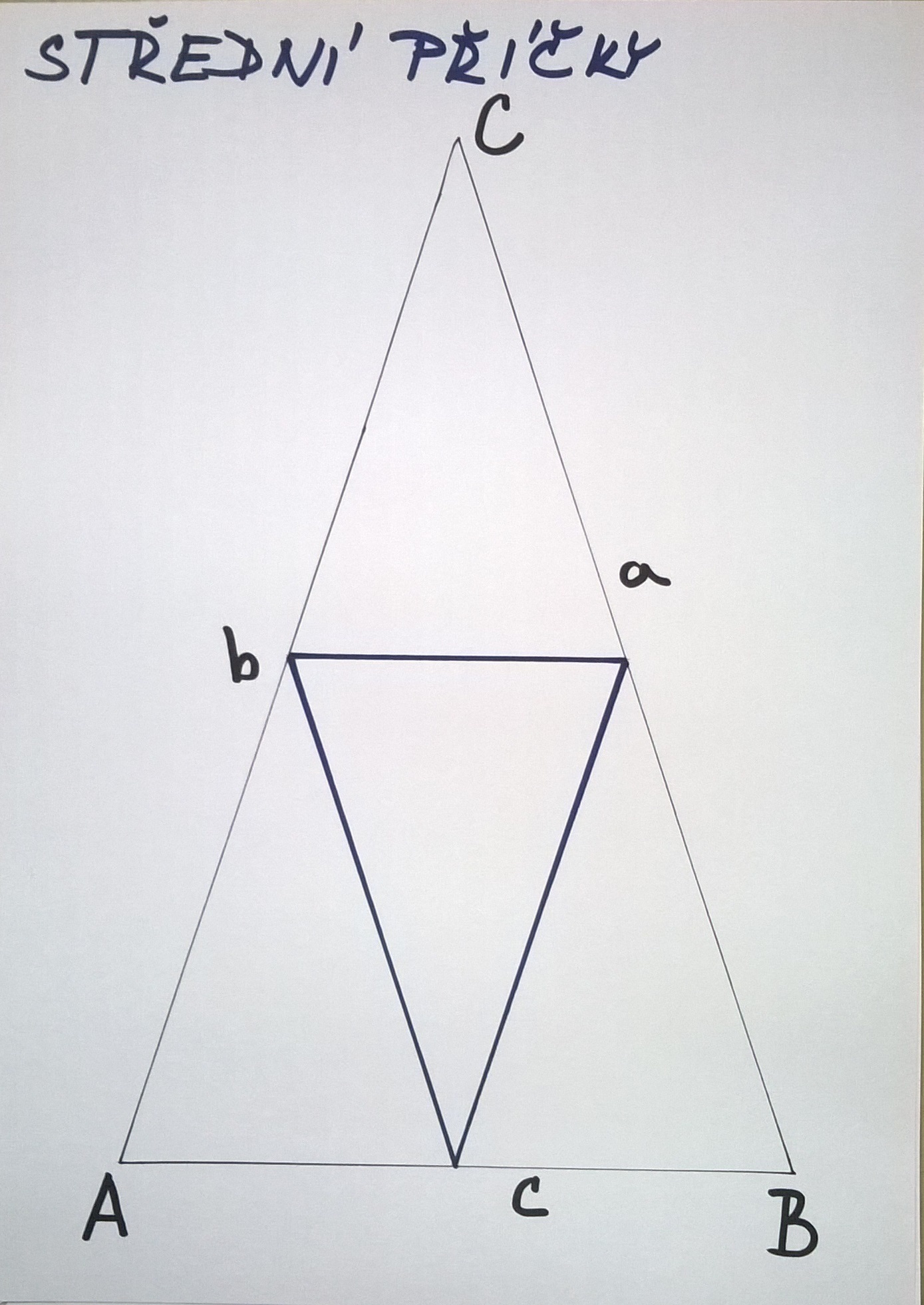 Obecný trojúhelník
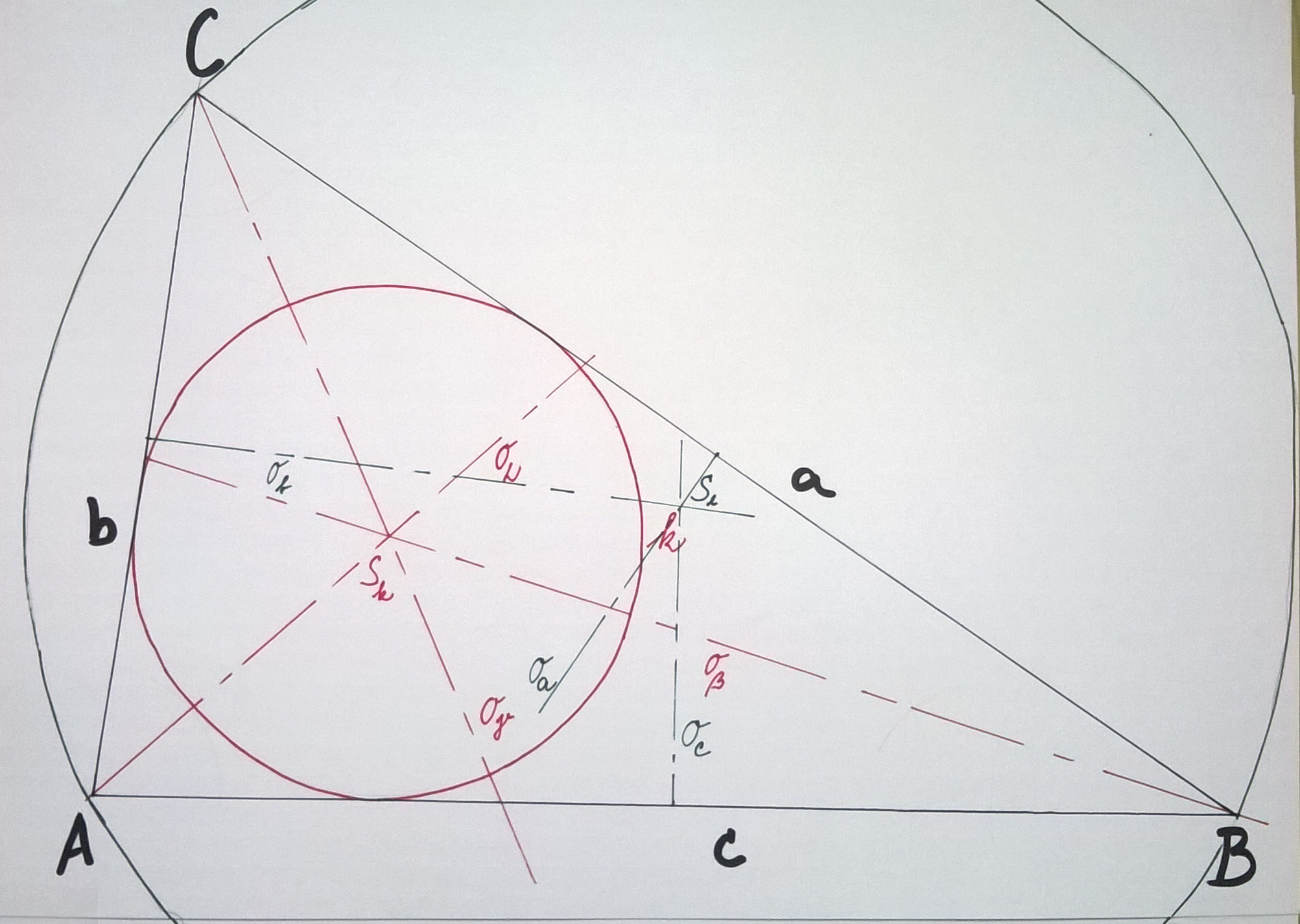 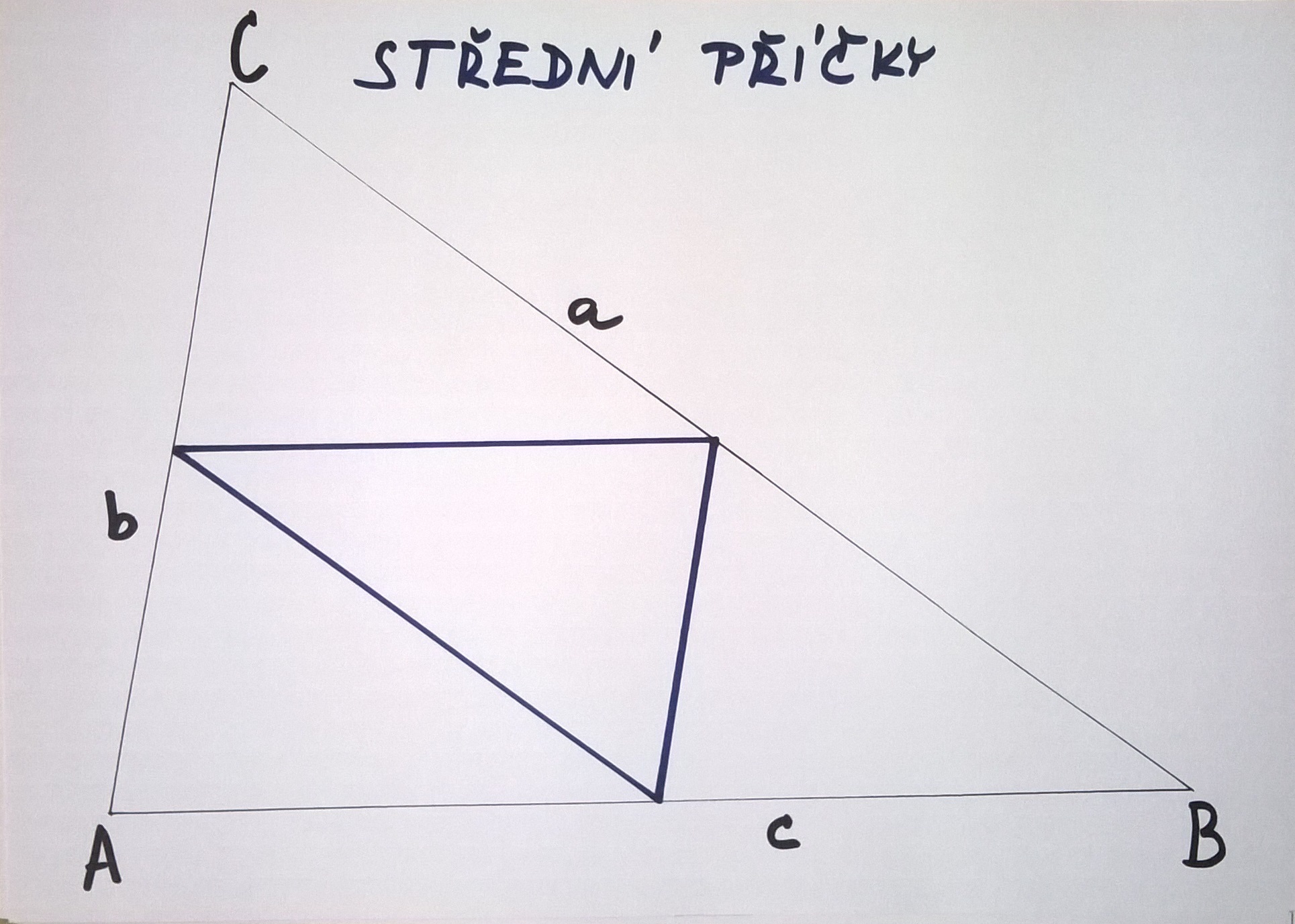 Pravoúhlý trojúhelník
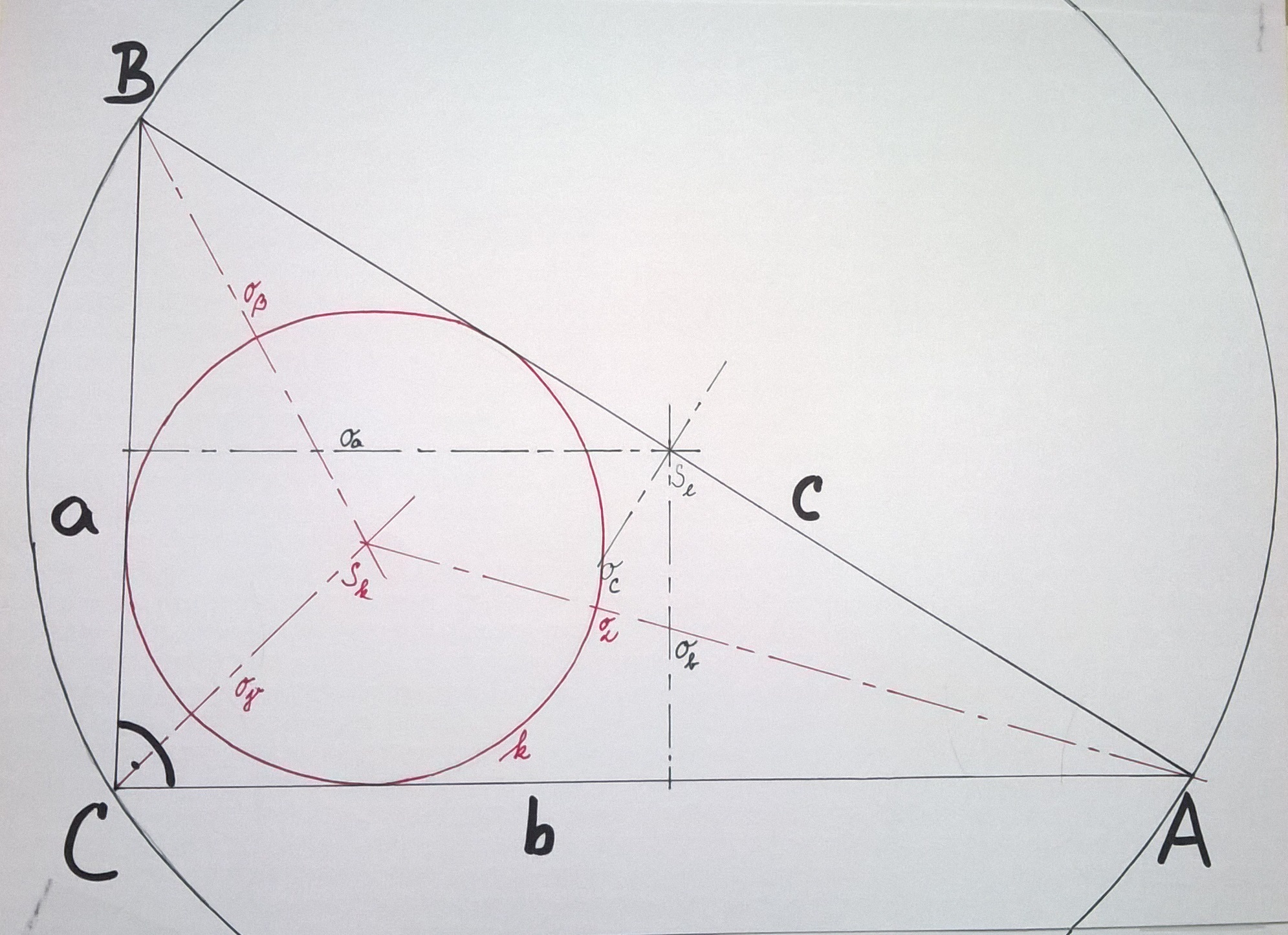 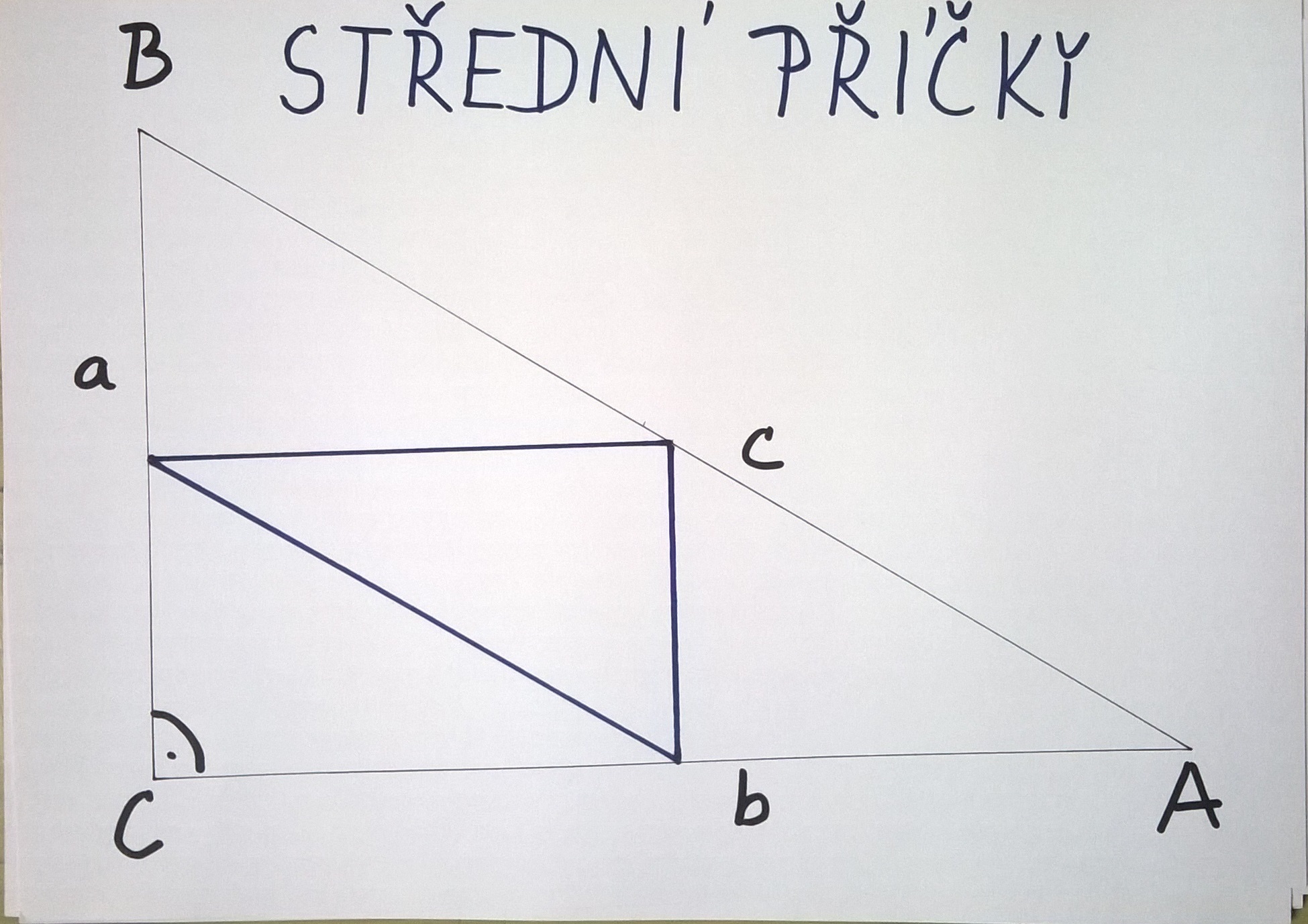 Čtverec
Pravidelný mnohoúhelník
Výpočet obsahu pravidelného šestiúhelníku
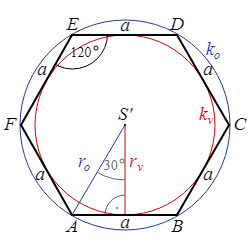 Známe r kružnice
Pomocí pythágorovy věty dopočítáme výšku rv  
Dále pomocí vzorce pro výpočet trojúhelníku, vypočítáme obsah jednoho trojúhelníku a vynásobíme 6.